Present Jig
Used for wire bonding and testing modules
Too expensive for storing modules
Unsuitable for module transport
Connector restrains module movement in XY
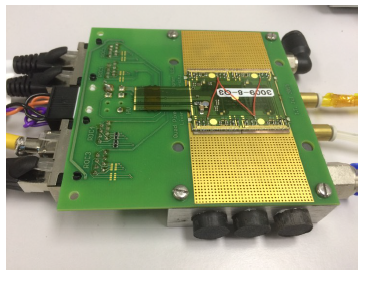 Module immobilised in
Z by vacuum, could be modified for shipment
Heat sink / Peltier cooling
Water cooling
18/09/2017
ATLAS  ITk week
1
New Jig Baseboard
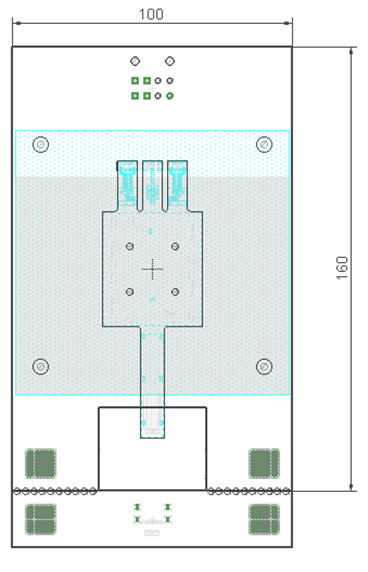 Jig for Bonding / Measurement/ Irradiation / Storage / Transport
Top and bottom copper plates connected
by array of vias for convective or stimulated
cooling
Vacuum nozzles
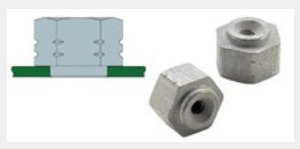 SMT nut
Commercially
available
Base:  PCB in EuroCard format with
a snap-out part for cost reduction
18/09/2017
ATLAS  ITk week
2
New Jig Baseboard
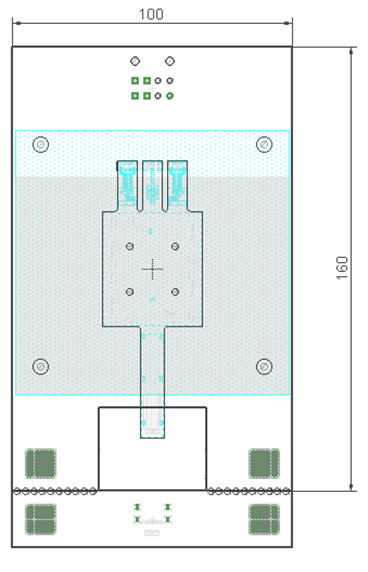 Molex 4.2 mm pitch connector for LV and HV
50way 0.5mm pitch ZIF connector, one for
3 tabs. This connector will restrain module
in XY and feed LV and HV to the module
through exposed edge contacts (thermode
pads).
Opening to access Hirose BM14 connector
This snap-out board with mating Hirose connector and Micro-HDMI will be flipped and soldered through array of vias
18/09/2017
ATLAS  ITk week
3
PCB Quote
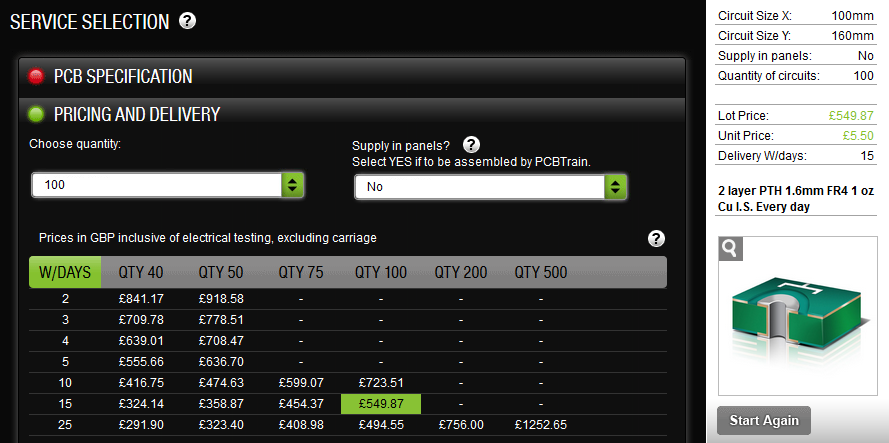 It is only GBP 2.5 / card (!),
additional charge for population of 4 connectors will apply
18/09/2017
ATLAS  ITk week
4
ESD Perspex Lid
Quote is given for ordinary Perspex,
antistatic Perspex AC-300 or AC 405 is 3x expensiver.
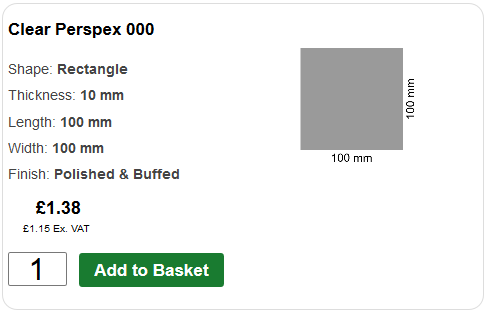 Padded finger
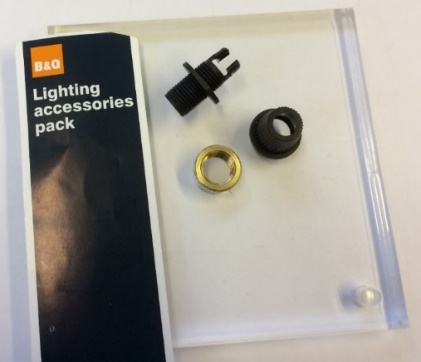 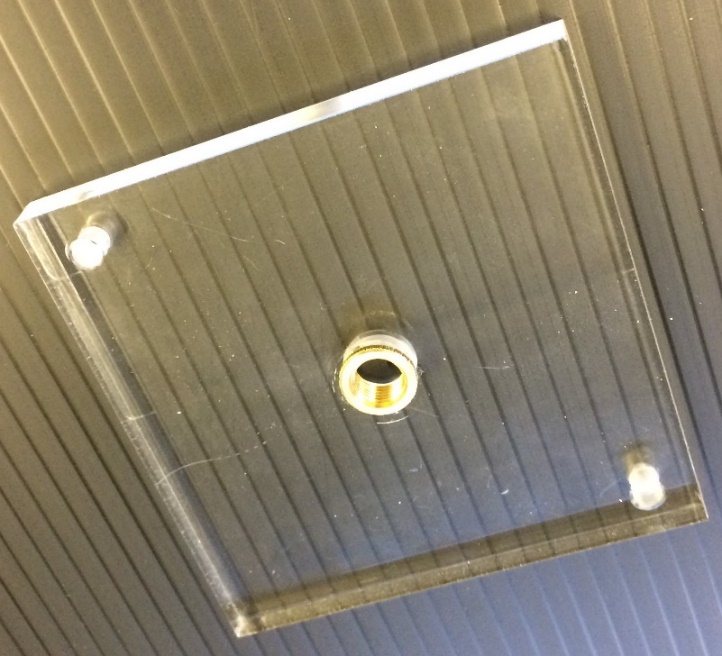 to restrain module in Z
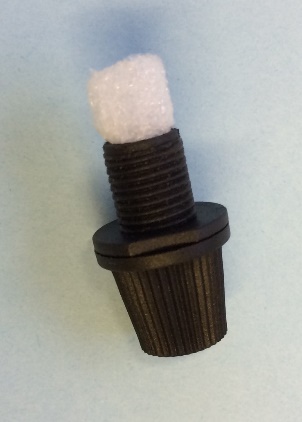 B&Q lightning kit
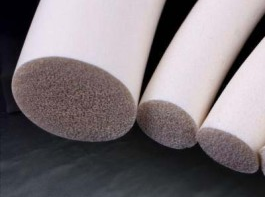 Safe design:
finger inserted after placing the lid, so it never gets in the way of bond wires
Guiding holes for safe
placement of the lid on
top of carrier PCB
Silicone sponge cord
18/09/2017
ATLAS  ITk week
5
Suction Caps as Fingers
Bellow Suction Cap
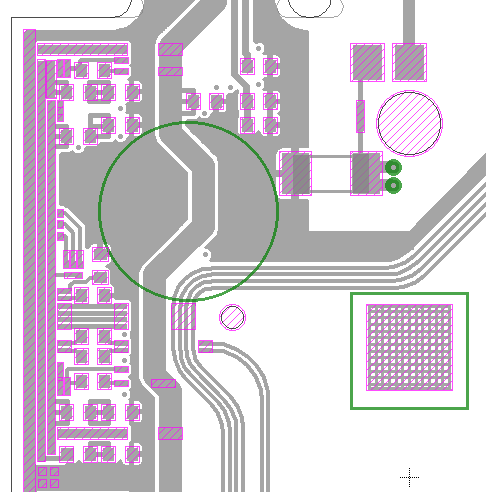 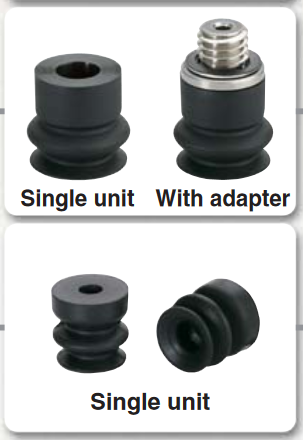 available from RS in
2, 4, 5, 6mm… dia.
Suction Caps (to restrain module in Z) could be height adjusted by grub screws
to match SMT spacer nuts
18/09/2017
ATLAS  ITk week
6
Storage and Transport solutions
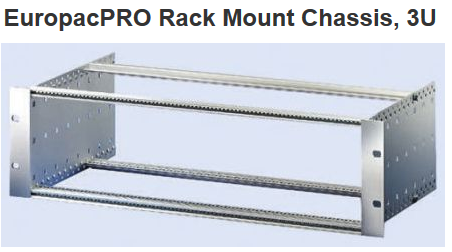 Summary
2 Part design (PCB and Perspex Lid)
Cost of ALL components around 10 Pounds per jig
18/09/2017
ATLAS  ITk week
7